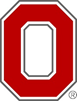 Multi-factor Monitoring During Laser and Hybrid Laser-Arc Keyhole Welded Steel Butt Joints “First Time Welding Quality Control”Welding Panel Meeting 1-5-22
OSU Team: Shawn Sutton, Dr. Boyd Panton, Dr. Dennis Harwig | NASSCO | NSWCCD | EWI | Ingalls |
1
Outline
Motivation
Objectives
System Set-up
Procedure Development
Inline Coherent Imaging Testing
In-, pre-, and post-weld analysis
Conclusion
Future Work
2
Motivation
Hybrid Laser-Arc Welding (HLAW) 
Preferred by shipbuilders for large panel seam welds 6-14mm
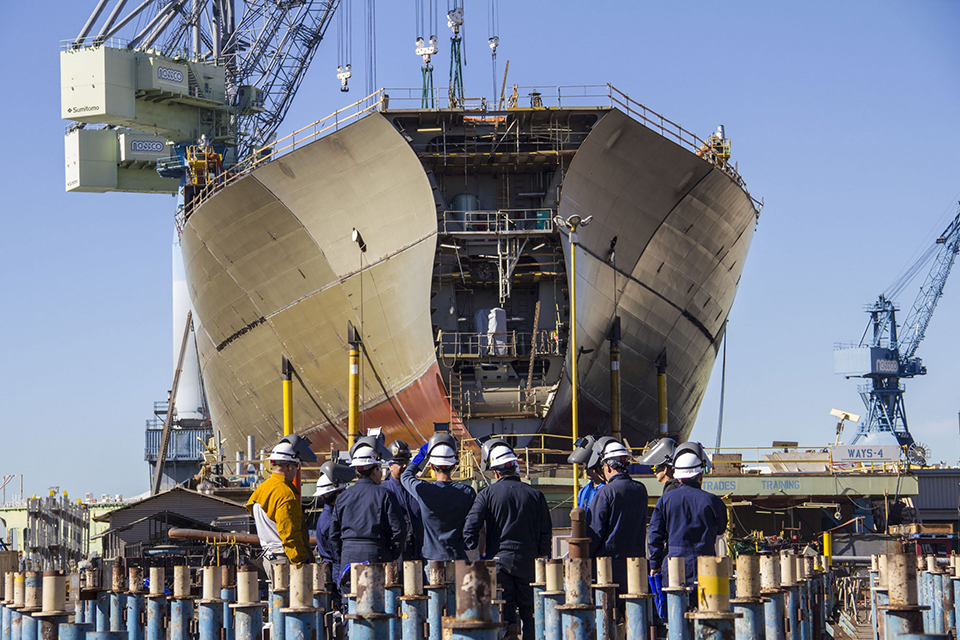 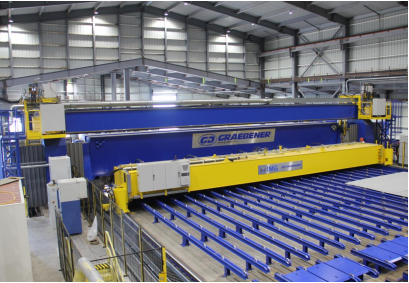 https://www.nsrp.org/wp-content/uploads/2019/03/05-NASSCO’S-New-Panel-Line.pdf
HLAW versus standard arc welding processes:
Reduced distortion
Reduced residual stress
Increased travel speed
Increased weld penetration
3
Motivation
Issues with intermittent defect formation in HLA welds
Porosity, Undercut, Lack of Penetration
First-time quality desired to mitigate re-work

Real-time weld monitoring technology needed to identify issues, minimize repairs, and potentially minimize post-weld NDE (future)
Inline Coherent Imaging Technology (ICIT) offer potential for this need
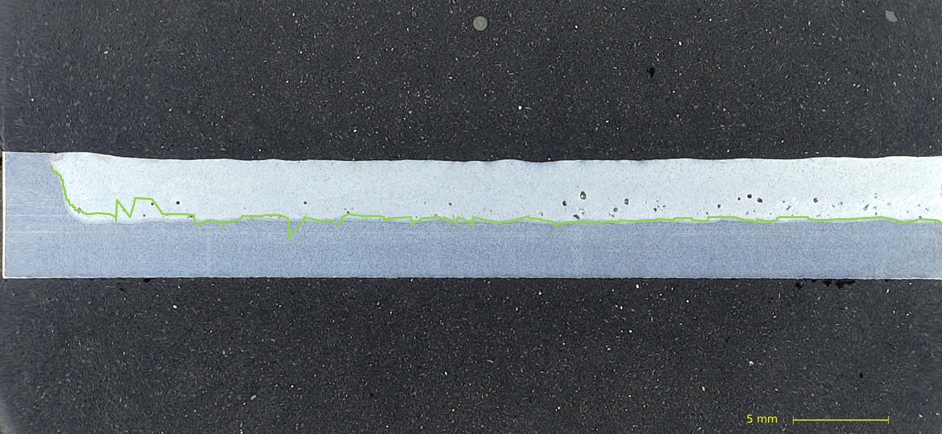 4
Objectives
Develop quality scenario test (QST) procedures for laser and hybrid laser-arc welding for assessment of the ICIT system 

Determine sensitivity and accuracy of the ICIT system using autogenous laser keyhole welds; partial versus full penetration
New measurement tools needed to evaluate arc interaction on pre- and in- scans

Evaluate ICIT for pre-, in-, and post-weld monitoring scans on different QST

Evaluate the effect of scan settings such as orientation and cycle time on weld profile resolution

Recommend future work for ICIT of HLAW for implementation
Potential for electrode alignment tracking
Potential for arc length control
5
Setup
6mm thick AH36 structural ship steel ​
Y-groove butt and bead-on-plate (laser welds) joint configurations
1.2mm (0.045”) E71T15-M21A4-CS1 filler wire
Hybrid Laser-Arc Weld Tests
IPG YLS 20000
Lincoln Power Wave i400
EWI B3 Optics
Lincoln RapidArc waveform
90%-10% Argon-carbon dioxide gas shielding

Laser Weld Tests
IPG YLS 6000
IPG D50 Optics
Motoman MC2000 robot
99.99% Argon gas shielding
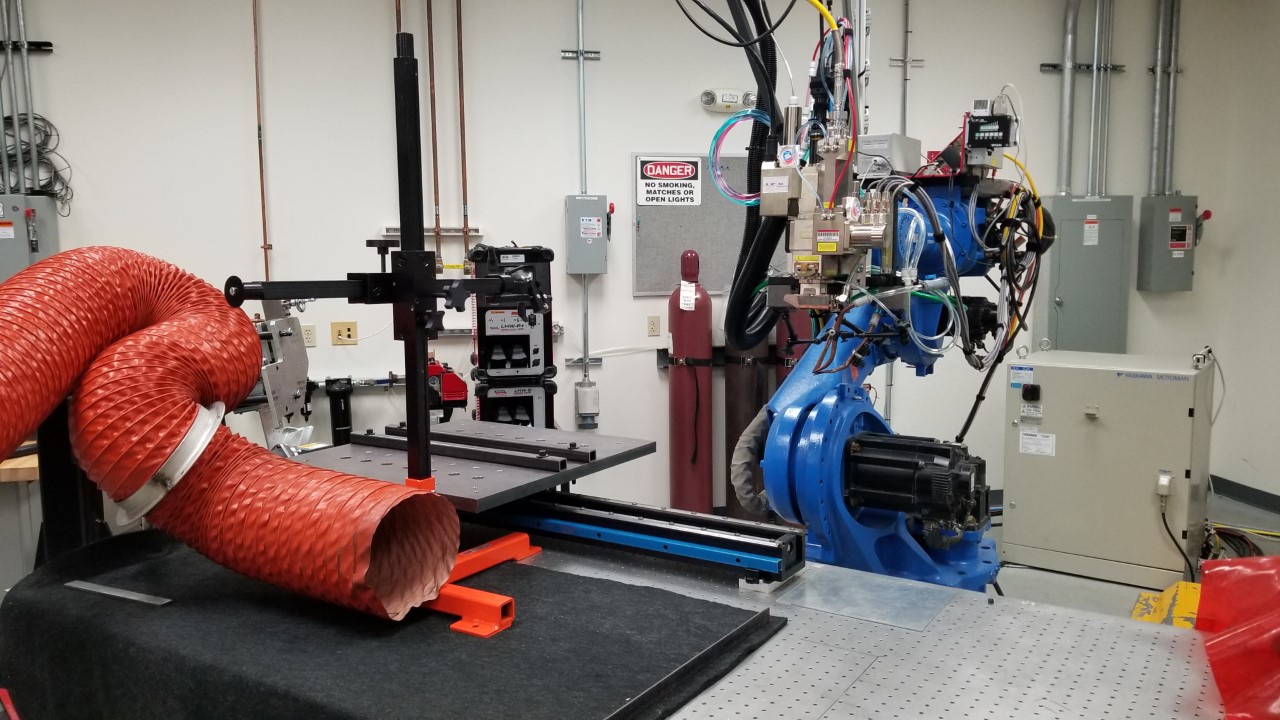 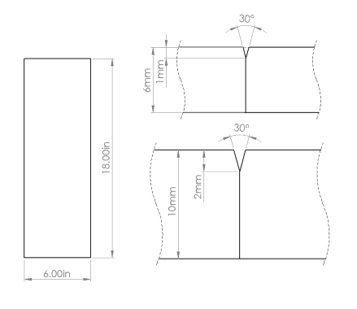 OSU’s Laser System
6
Laser Depth Dynamics
Laser Depth Dynamics (LDD) 700 System
IPG Brand
ICIT monitoring system developed by Dr. Paul Webster
800-900nm wavelength laser
10,000x10,000µm scan region
6mm field of view (FOV)

Comprised of four components

Capable of measuring up to five geometric characteristics simultaneously
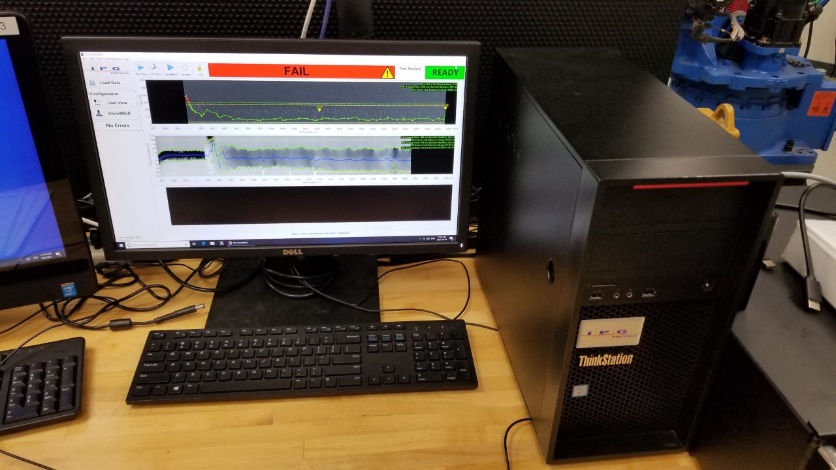 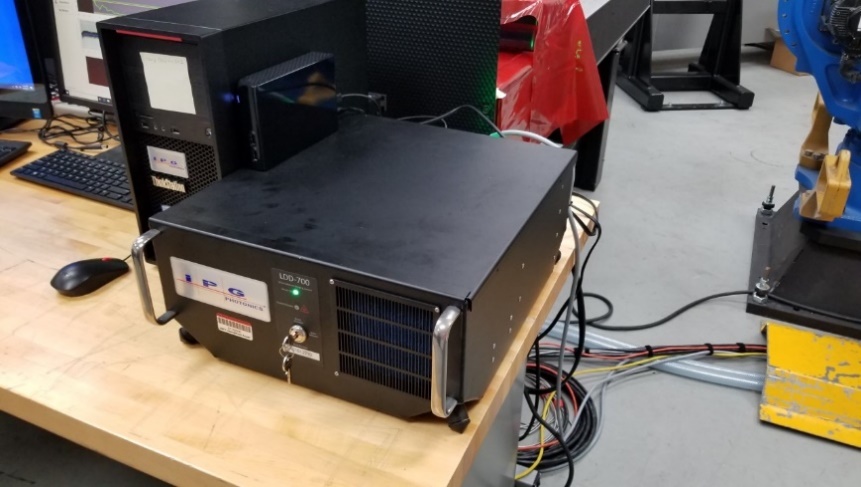 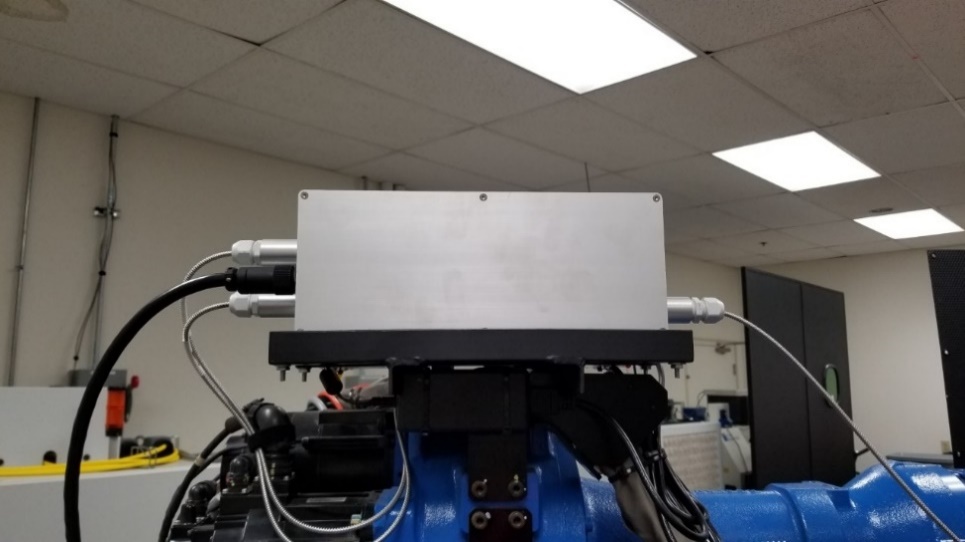 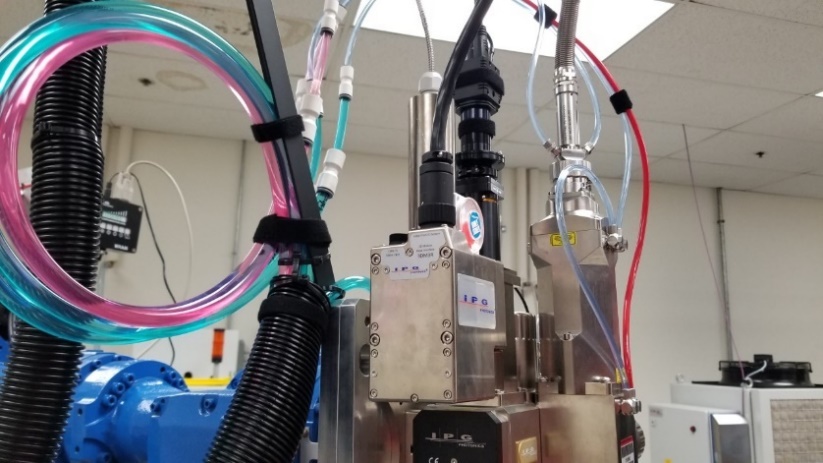 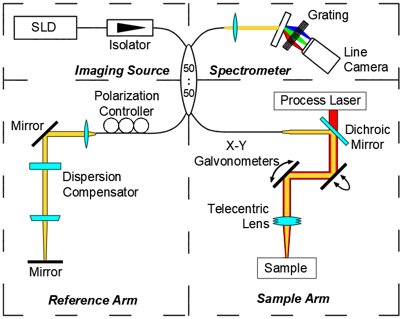 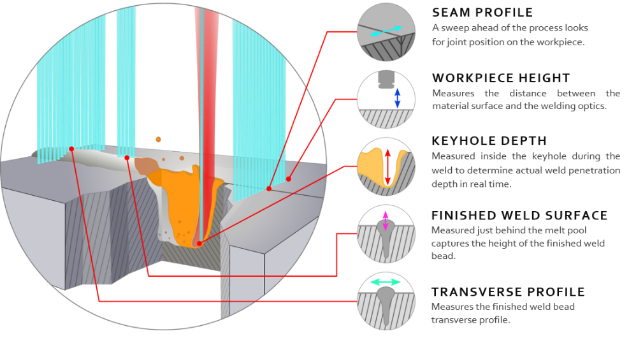 7
OmniWeld Software
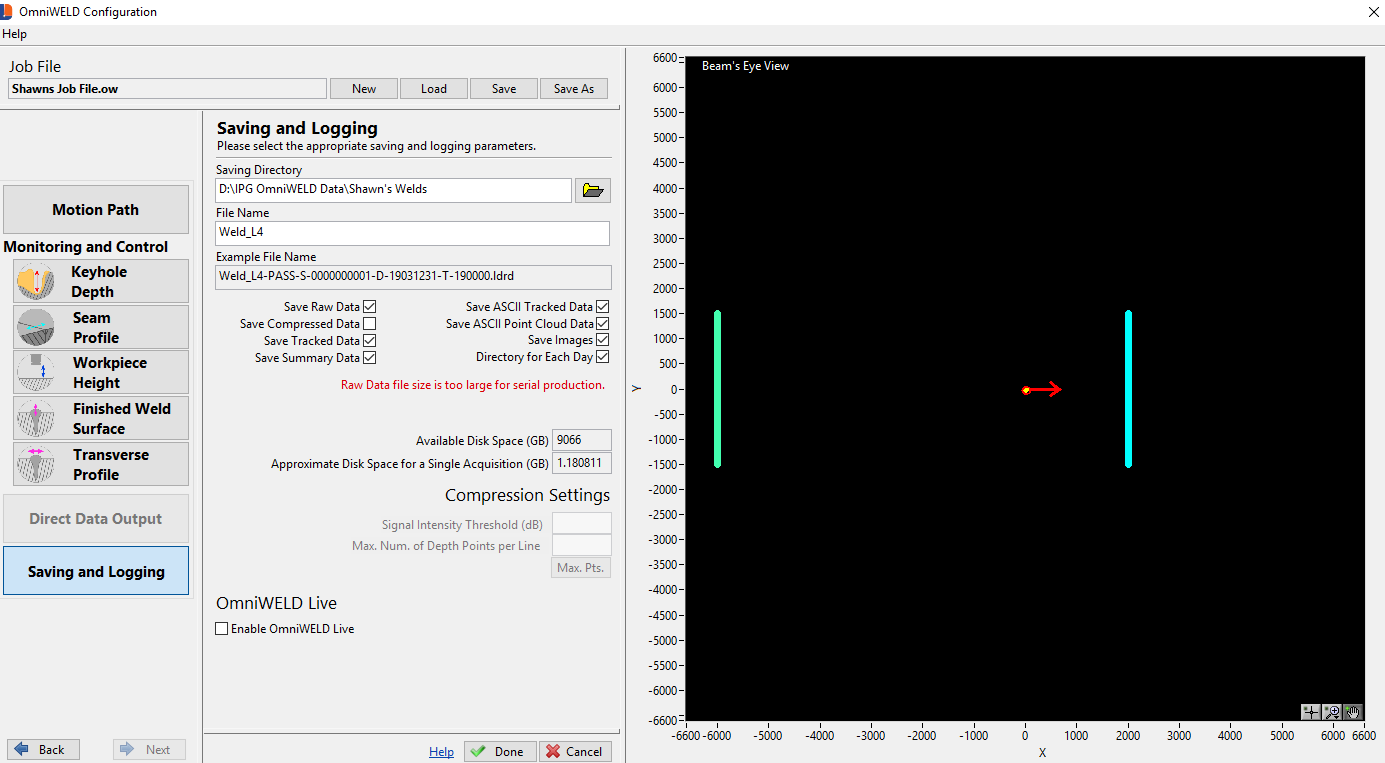 OmniWeld – software for LDD system control
Live viewing
2D and 3D
Scan setting
Tracking settings
Save settings
Recording of all pre-, in-, and post-weld scans requires an acquisition of data
Post weld data manipulation
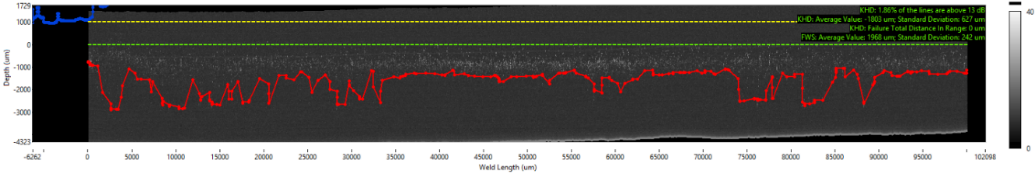 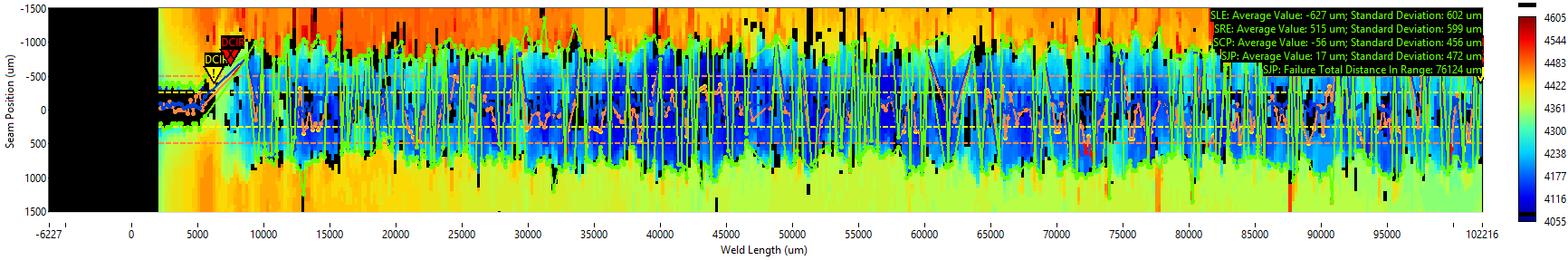 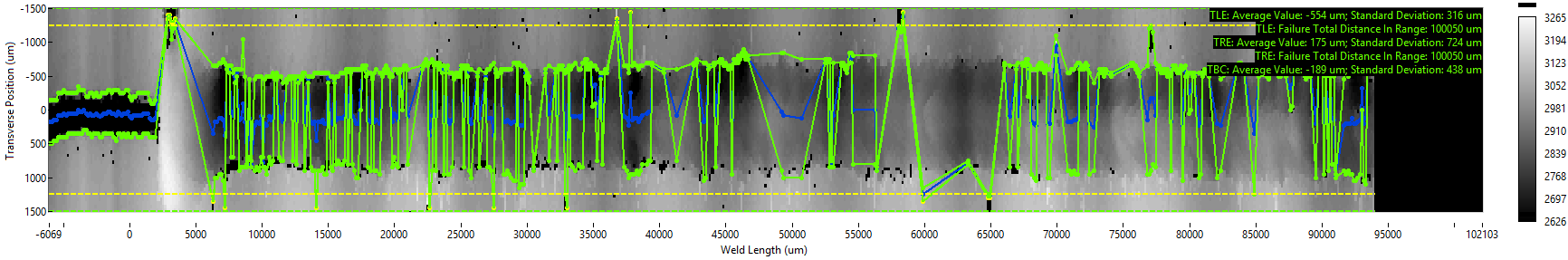 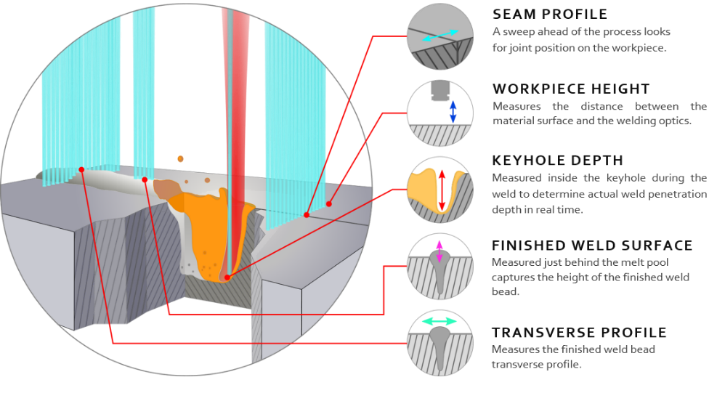 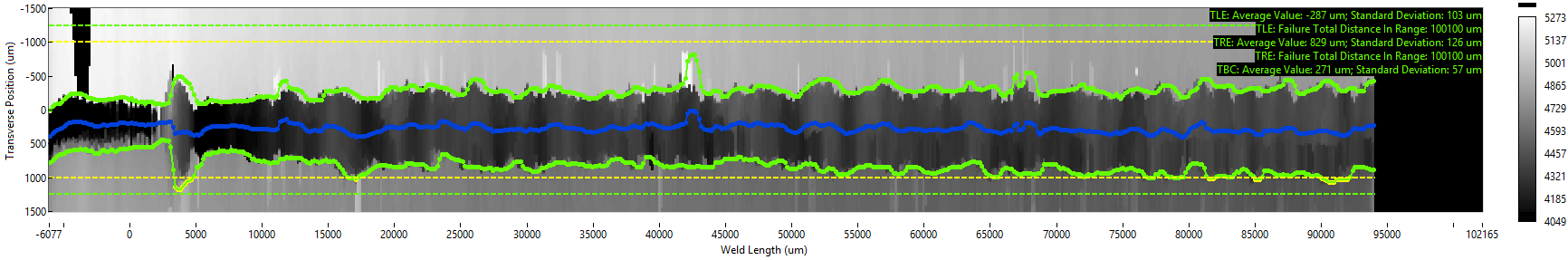 8
Scan Cycle
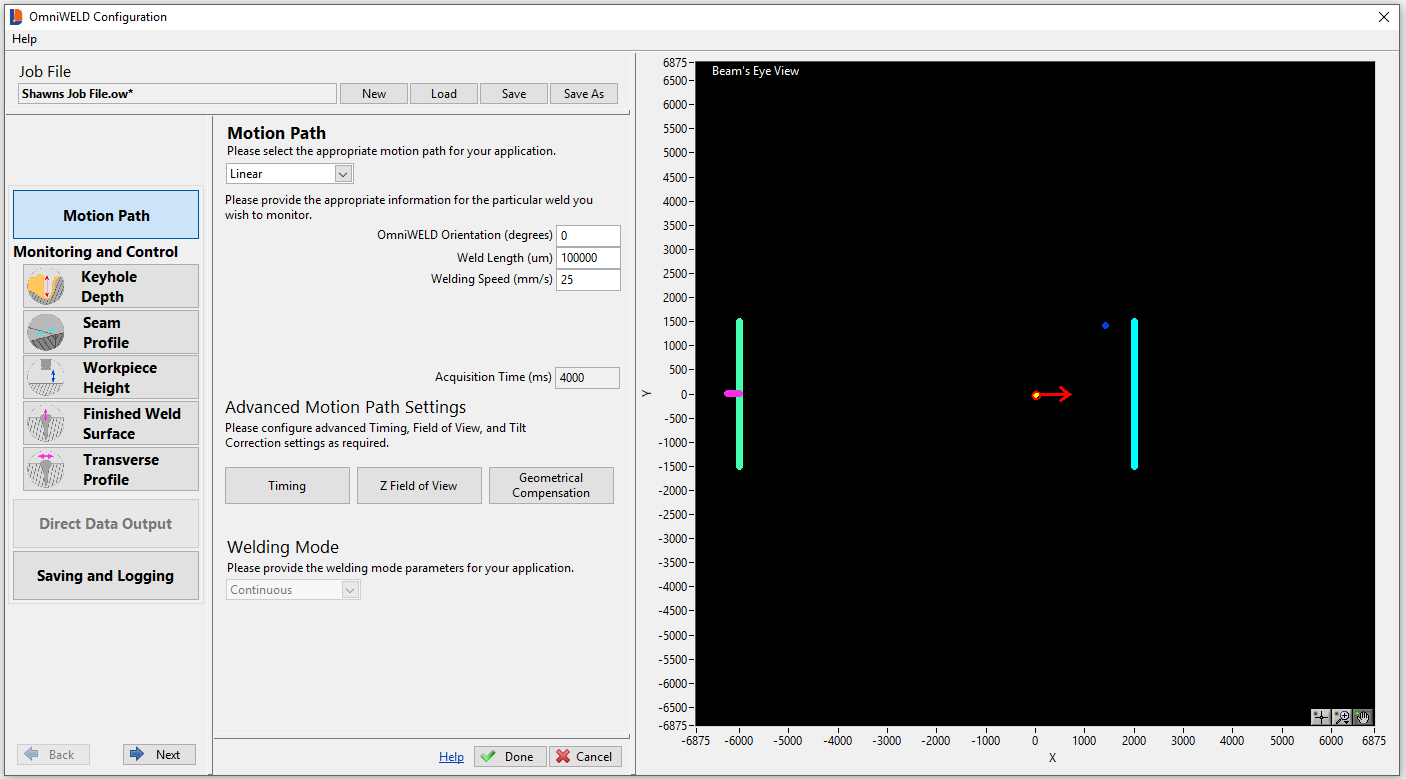 To perform each scan for all active modes OmniWeld will cycle in the following order:
Finished surface
Transverse Profile
Keyhole Depth
Seam Profile
Workpiece Height

Time to complete one full cycle of all modes is known as the cycle time

Minimum allowable cycle time is determined by:
Quantity of active scans
Scan geometry
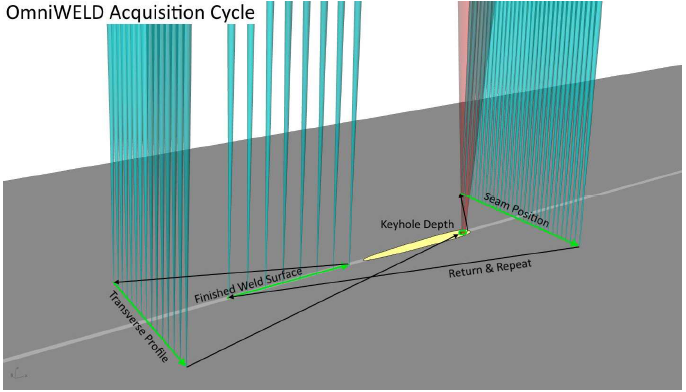 9
Reference Plane and Field of View
Reference Plane
Plane with which all measurements are with reference to
The work surface

Field of View (FOV)
Distance where all measurements take place
FOV can be shifted
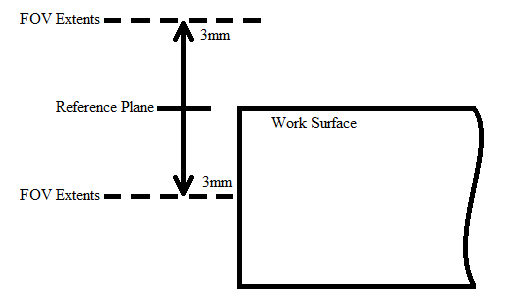 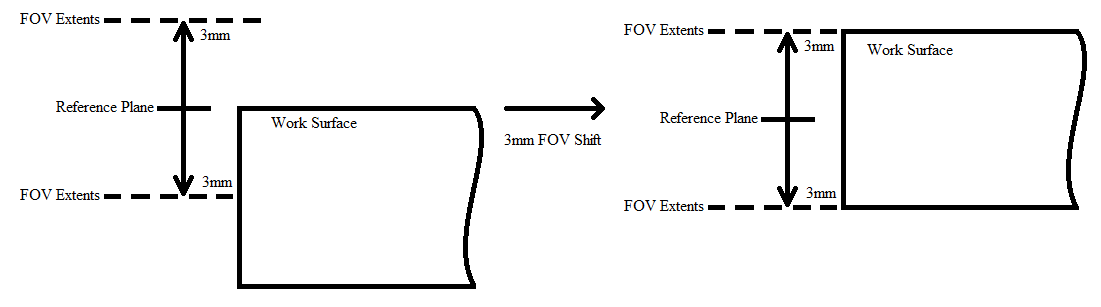 10
HLAW Procedure Development
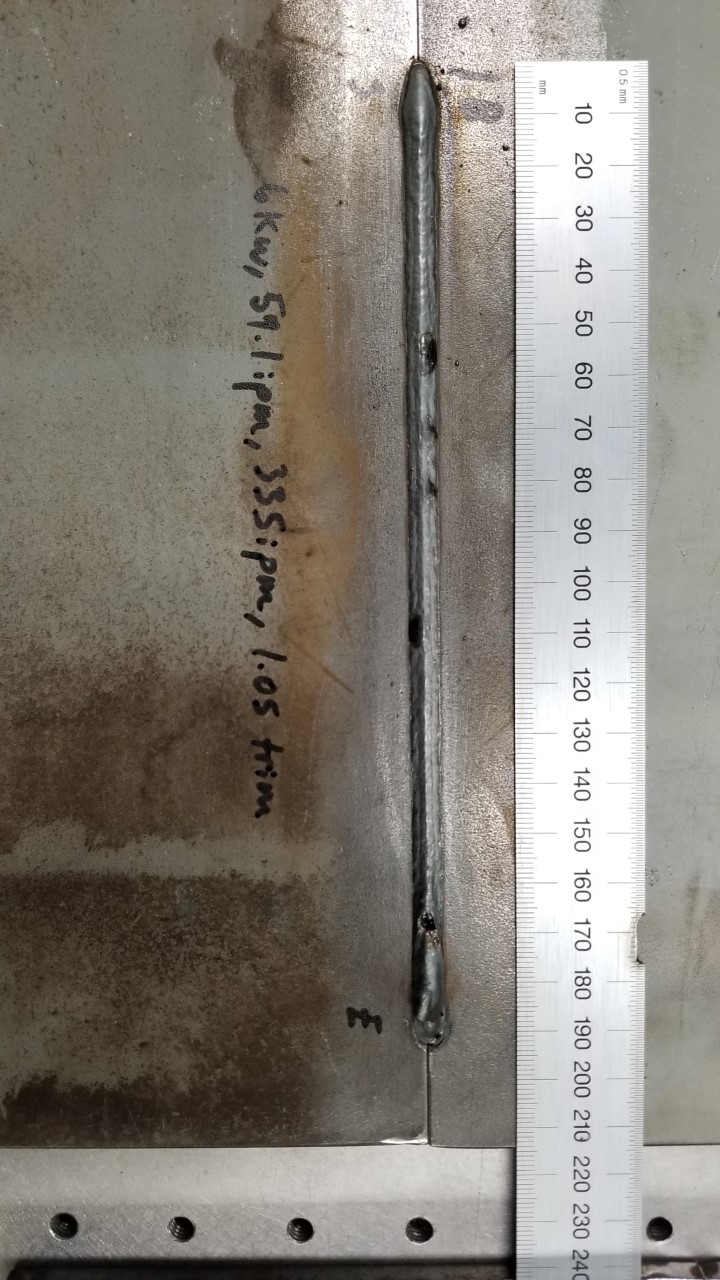 Established “base-line” weld parameters with a relatively defect free weld
Developed and performed multiple QSTs for defects and defect forming conditions including:
Joint Gap
Joint Mismatch
Undercut
Porosity
Lack of Penetration
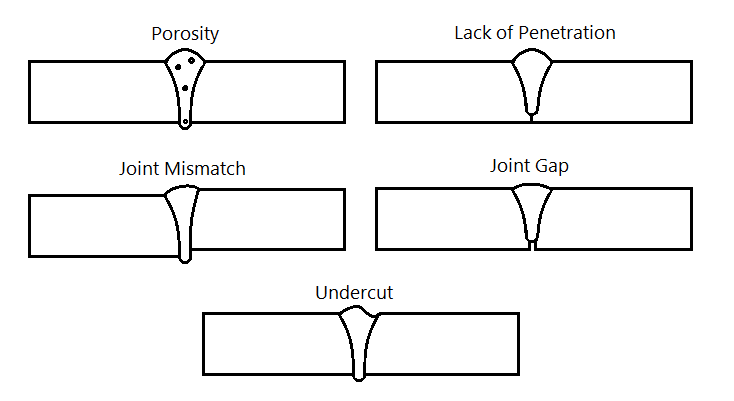 11
Joint Mismatch
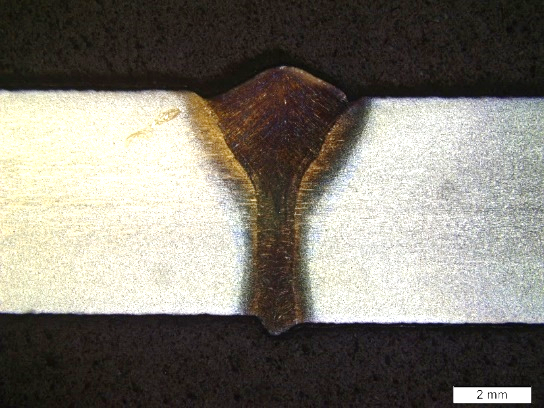 Excessive Electrode Stick-out
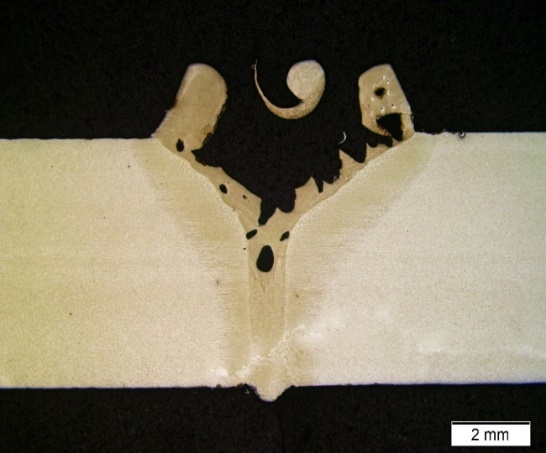 Reduced Travel Speed
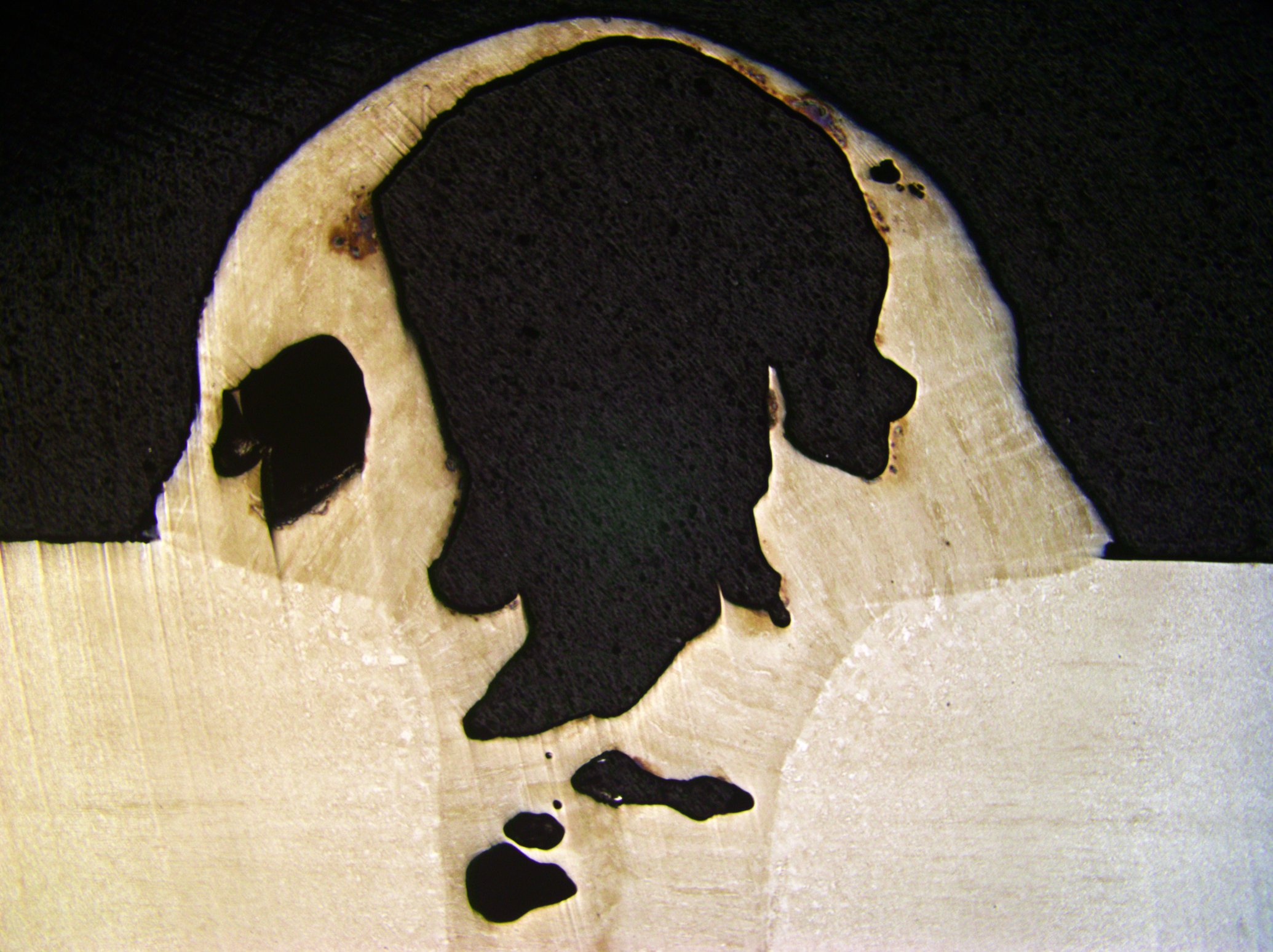 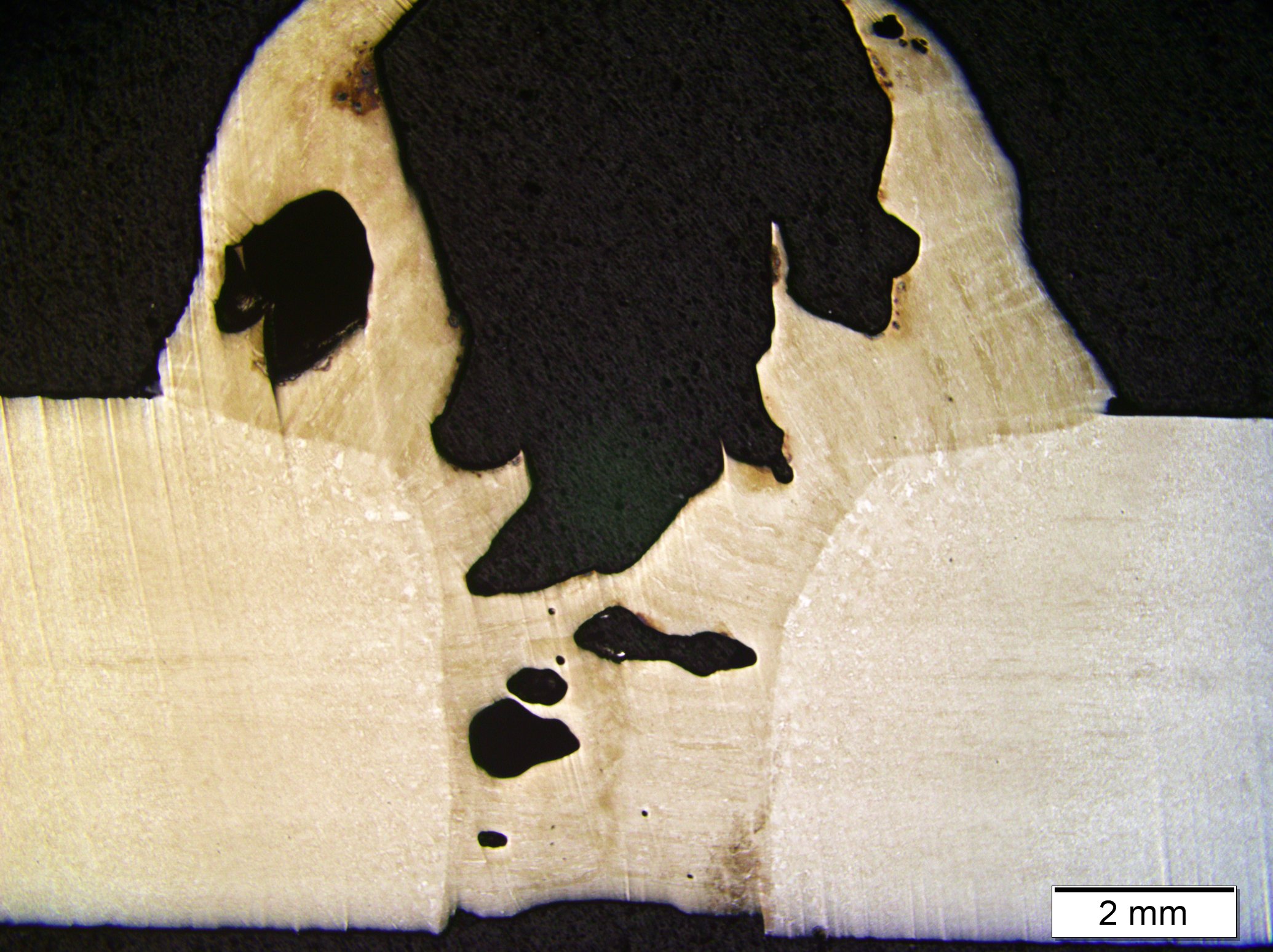 12
Penetration Tracking Accuracy
Keyhole Depth Profiles
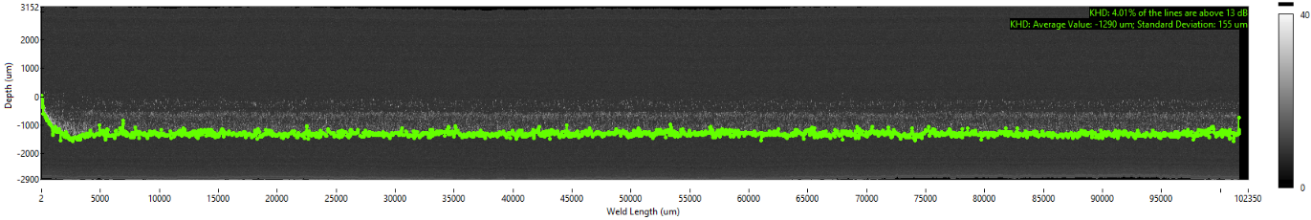 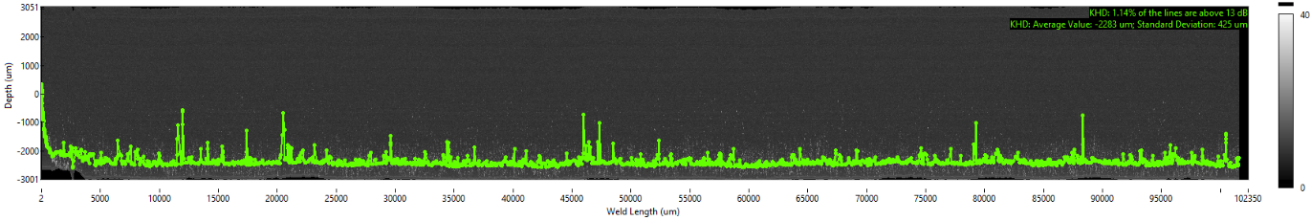 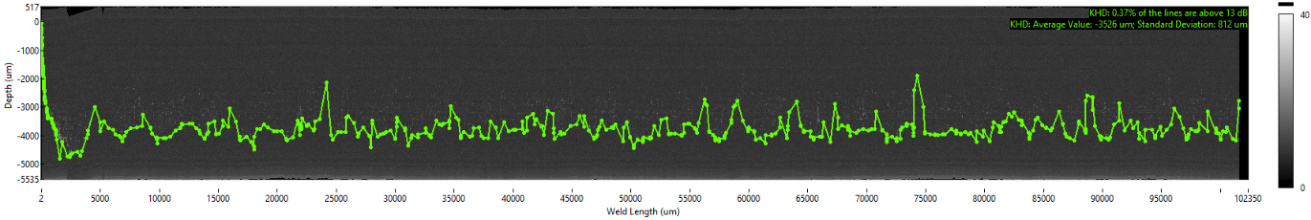 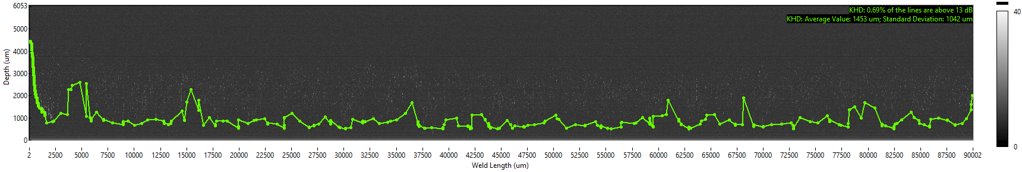 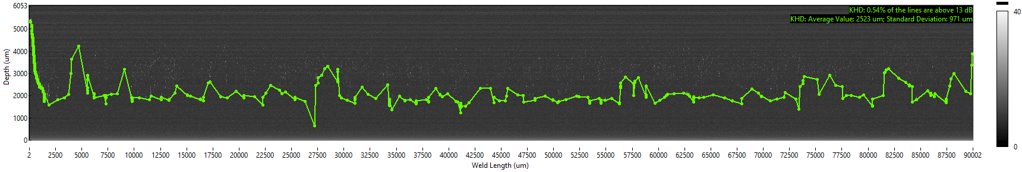 Penetration Depth Tracking
Tracked Data vs. Penetration Depth
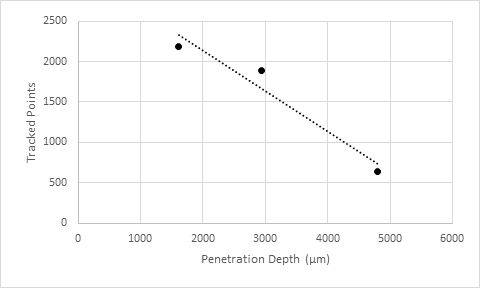 % Difference vs. X-Position for Two Reference Plane Positions
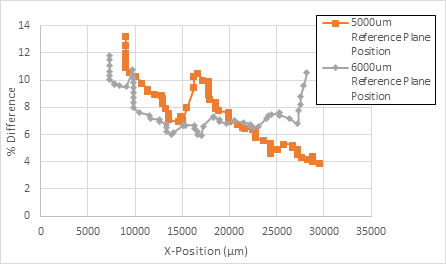 14
Partial Penetration Tracking Accuracy
Sudden shifts in penetration are not tracked accurately

At higher power the accuracy for the LDD decreased
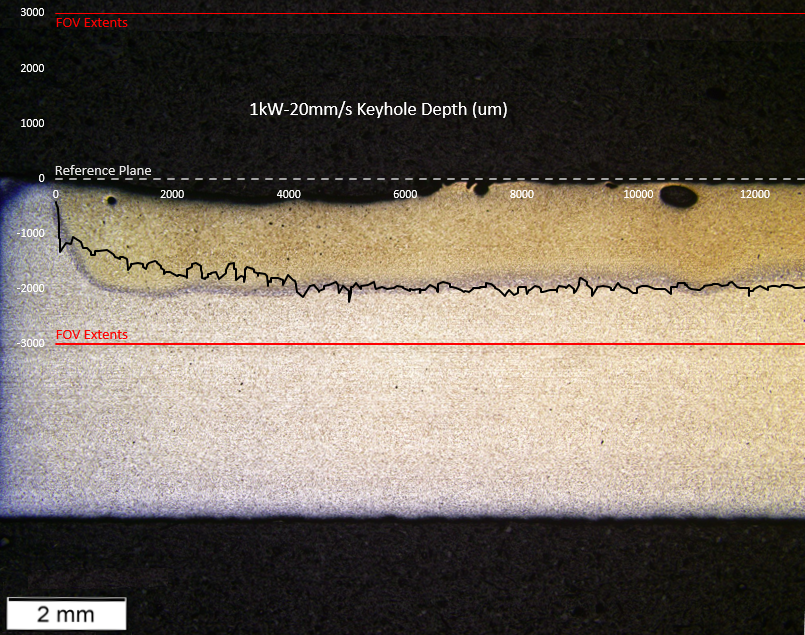 % Difference vs. X-Position for Two Beam Powers
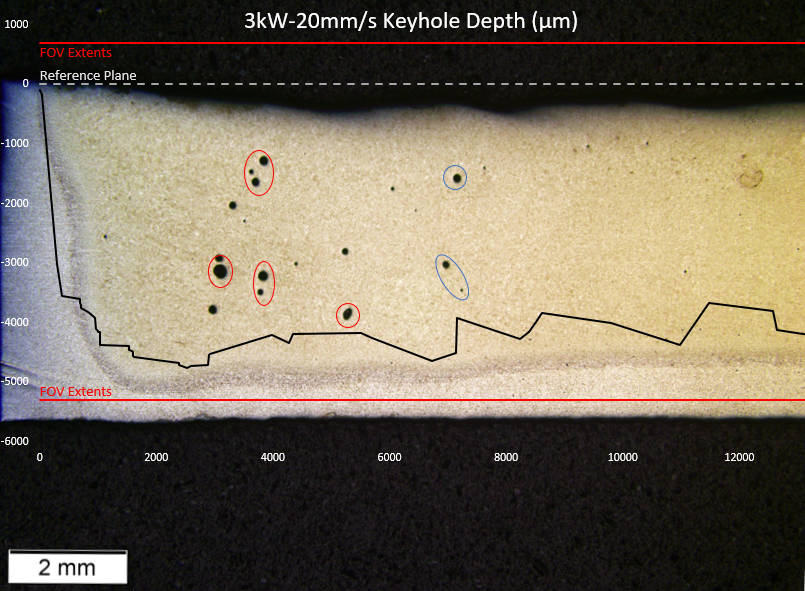 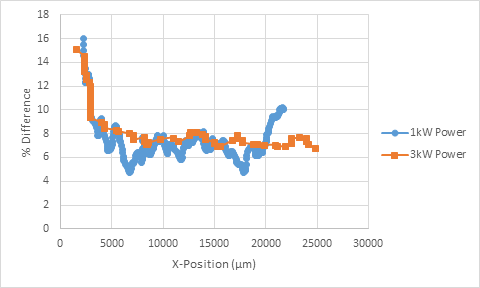 Full Penetration Tracking Accuracy
Poor tracking of weld root for full penetration weld

Little to no evidence of root humping shown

Decrease of plotted points or “counts”

Consistent count total for full penetration weld with 100mm length and 25mm/s travel
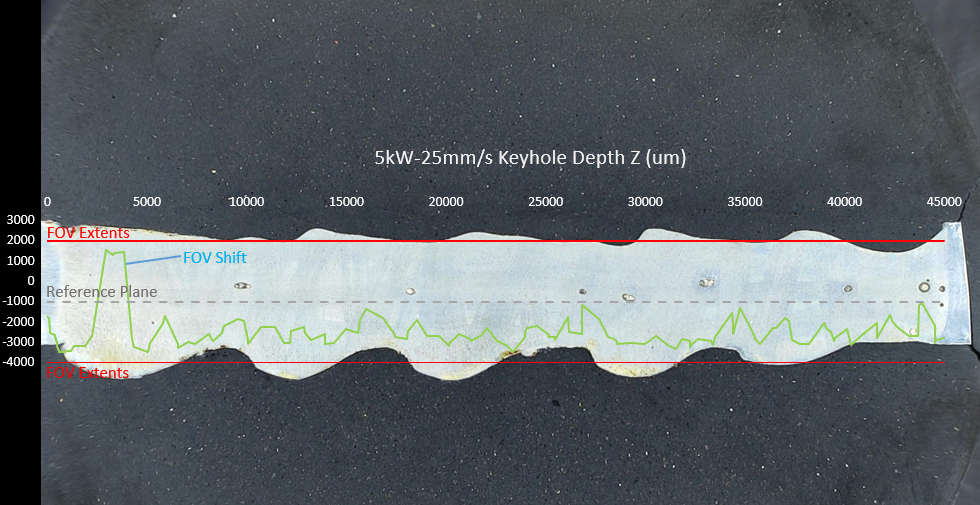 Tracked Data vs. Penetration Depth for Two Travel Speeds
% Difference vs. X-Position for Full Penetration Weld
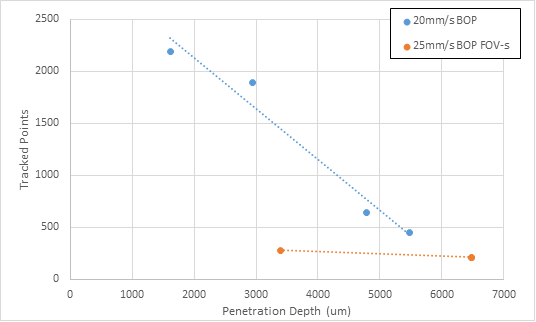 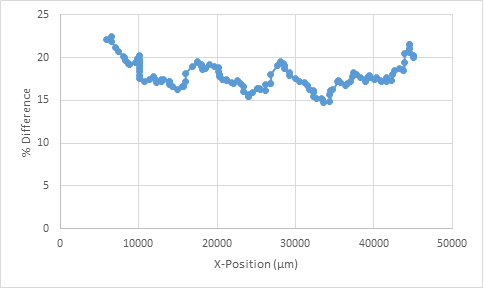 16
Field of View (FOV) Shifting
Keyhole Depth Profiles
Short peak in root measurement from transition

Transition begins within ~200ms of acquisition start

Better accuracy for smaller shifts

Artifact at the top of both profiles with large shifts
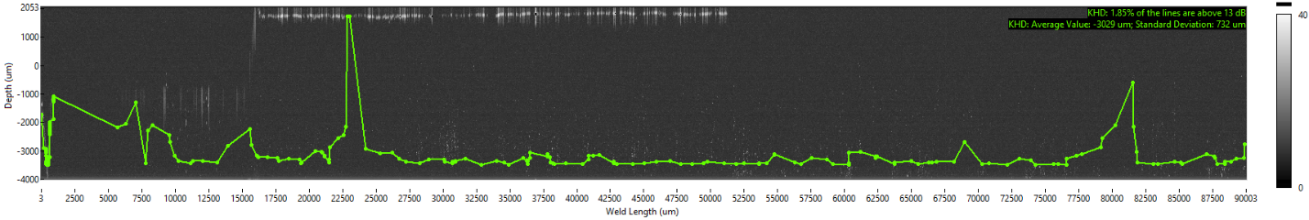 Transition Peak
Unknown Anomalies
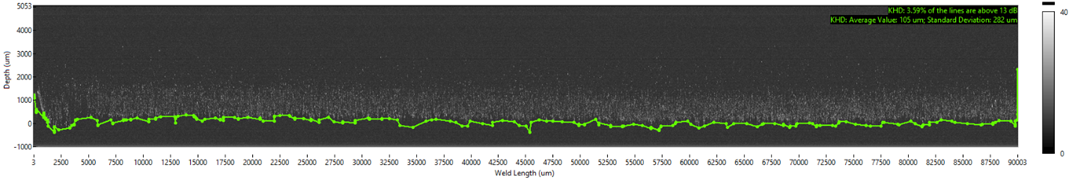 Transition Peak
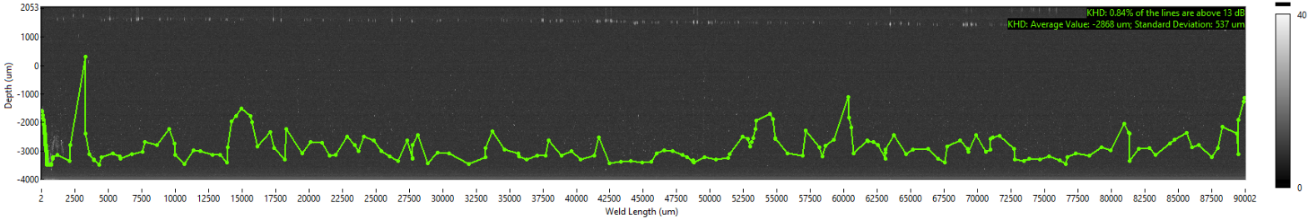 Transition Peak
% Difference vs. X-Position for Two FOV Shift Distances
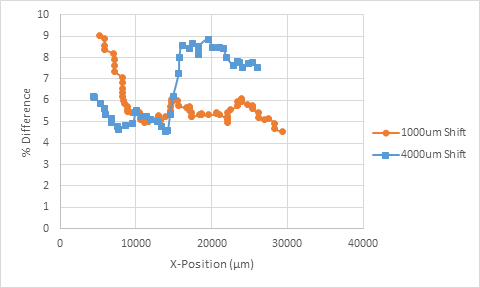 17
Workpiece Height
Workpiece Height
Workpiece height sets scan reference to its measure

Improves scan accuracy
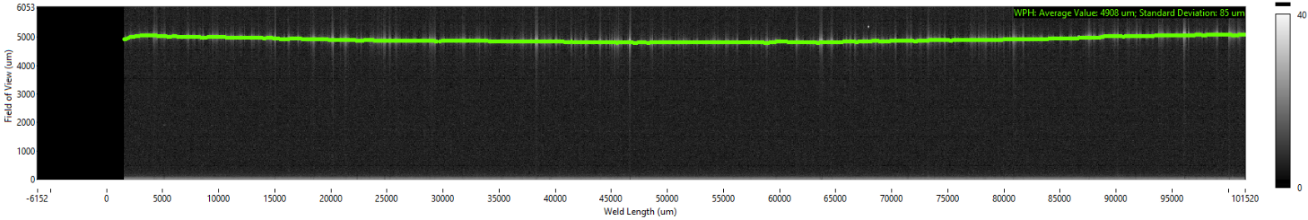 Keyhole Depth + Finished Surface Profile
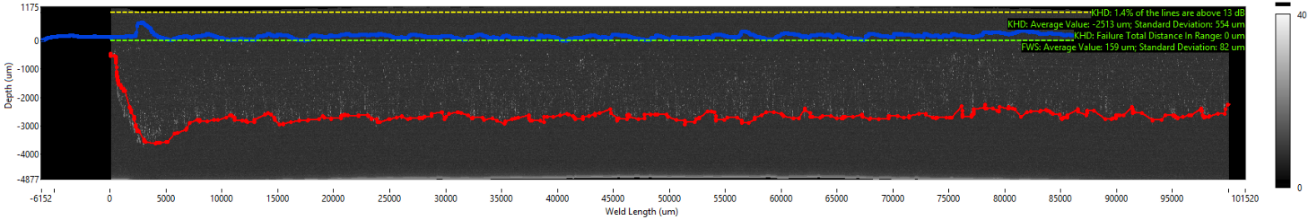 % Difference Comparison for Keyhole Depth and Cross-Sectional Parameter
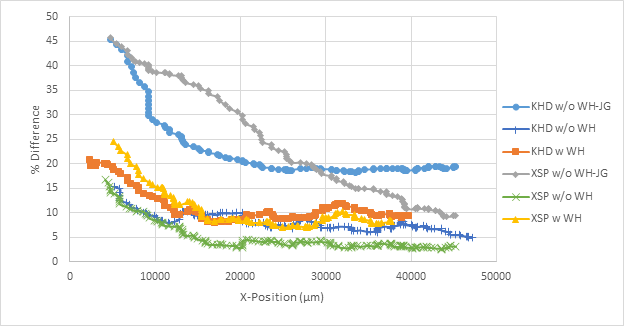 Seam Profile
Weld joint needed for tracking with seam profile

Y-groove joint visible in weld where present

Seam profile and workpiece height synergy
Seam profile has a variety of optional tracking features

One of two tracking modes that can be used in live viewing
Seam Profiles
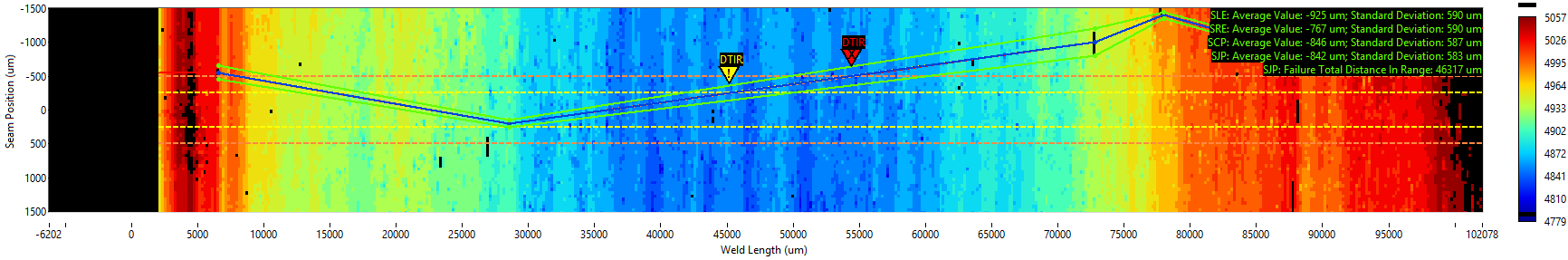 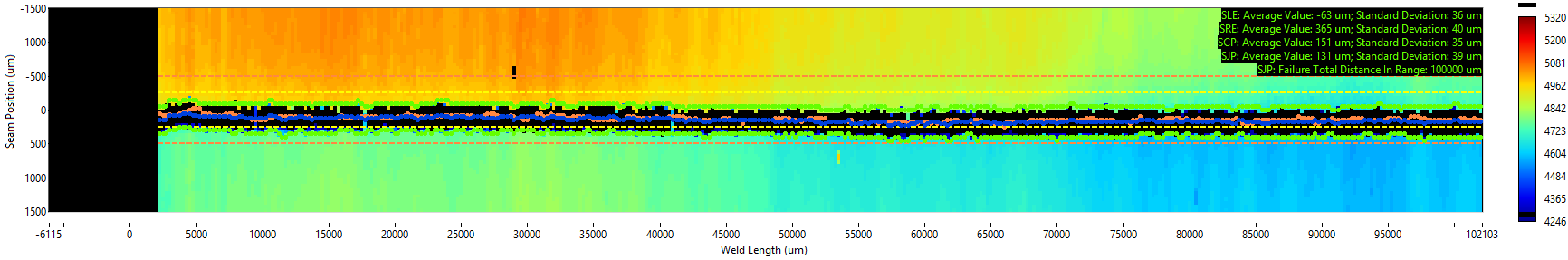 19
Transverse Profile
Transverse Profiles
Also provides additional optional tracking features

Pre- and post-weld scans can’t accurately measure molten material

Decreased sample spacing for greater data density
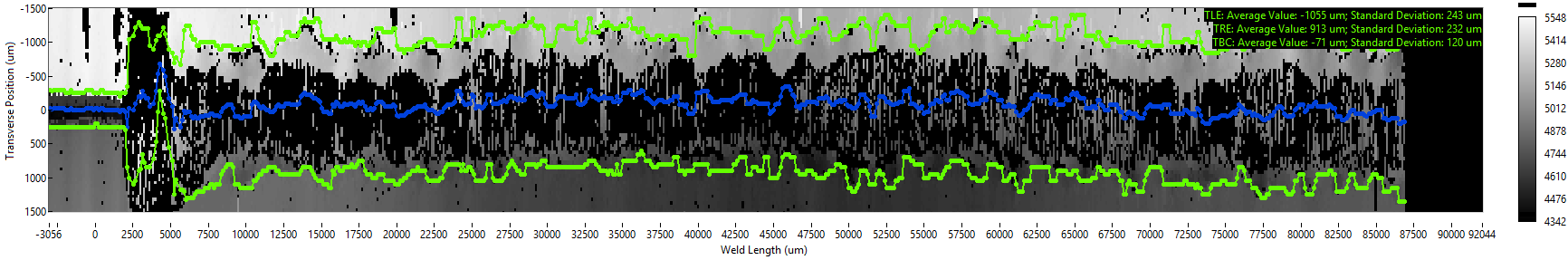 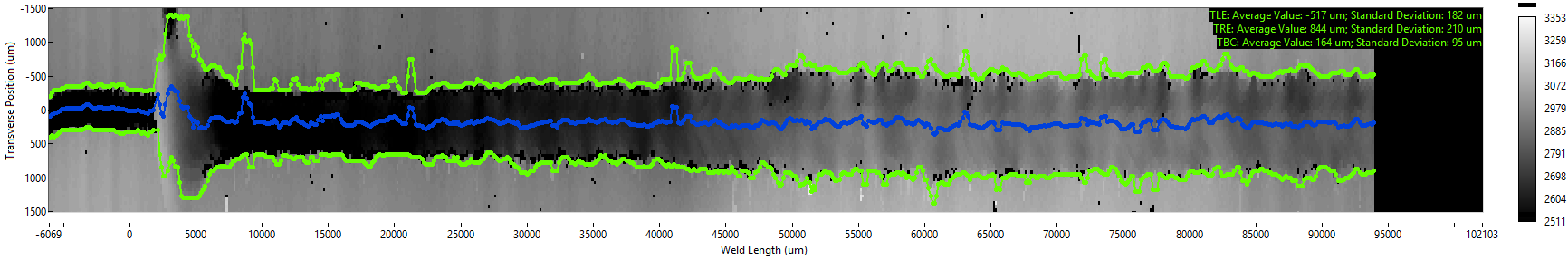 % Difference vs. X-Position for Two Scan Lag Distances
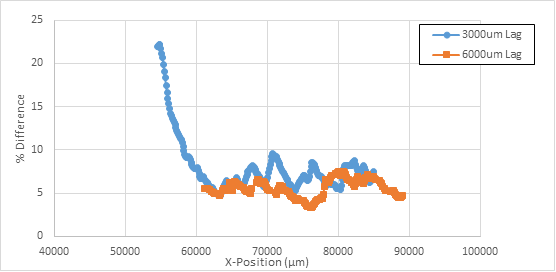 20
Finished Surface
Keyhole Depth + Finished Surface Profile
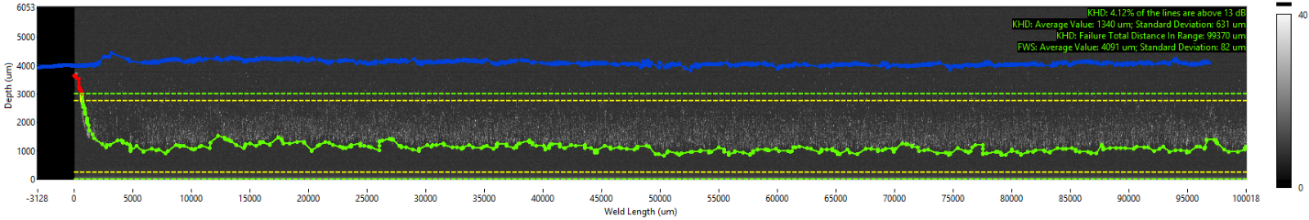 Use of keyhole depth and finished surface profile enables optional calculations

Highly accurate

Cross-sectional parameter may be performed using the transverse profile
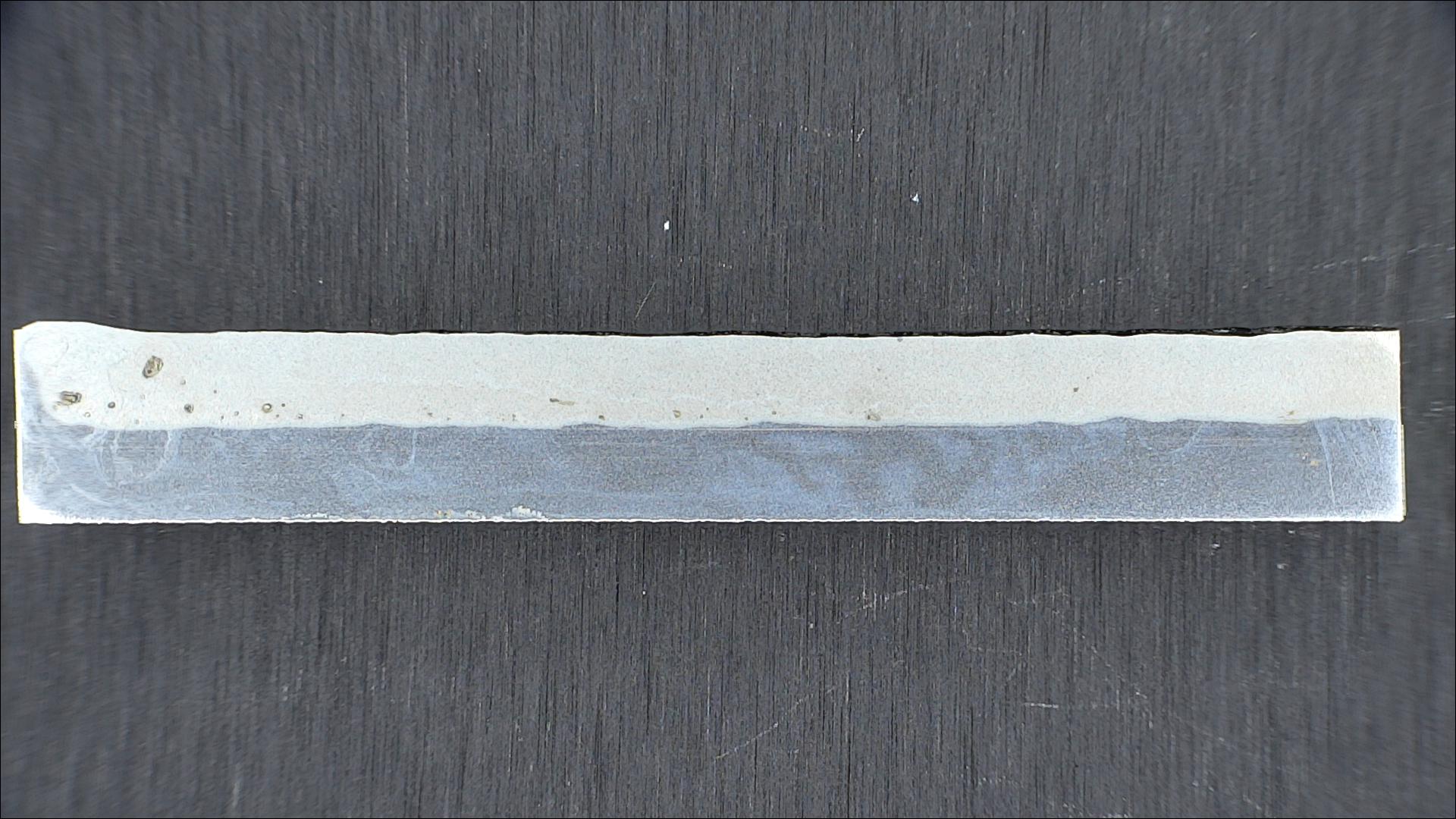 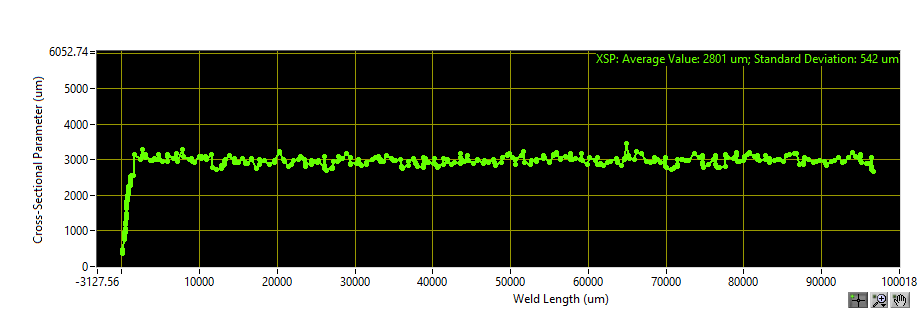 Cross-Sectional Parameter
% Difference vs. X-Position for the Cross-Sectional Parameter
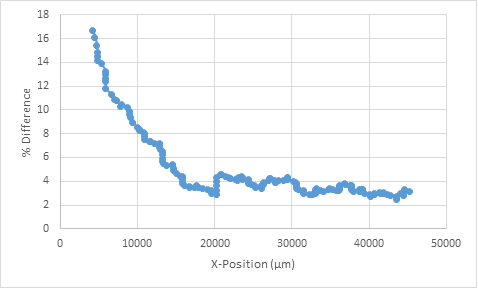 21
Quality Scenarios
22
Quality Scenarios
JM
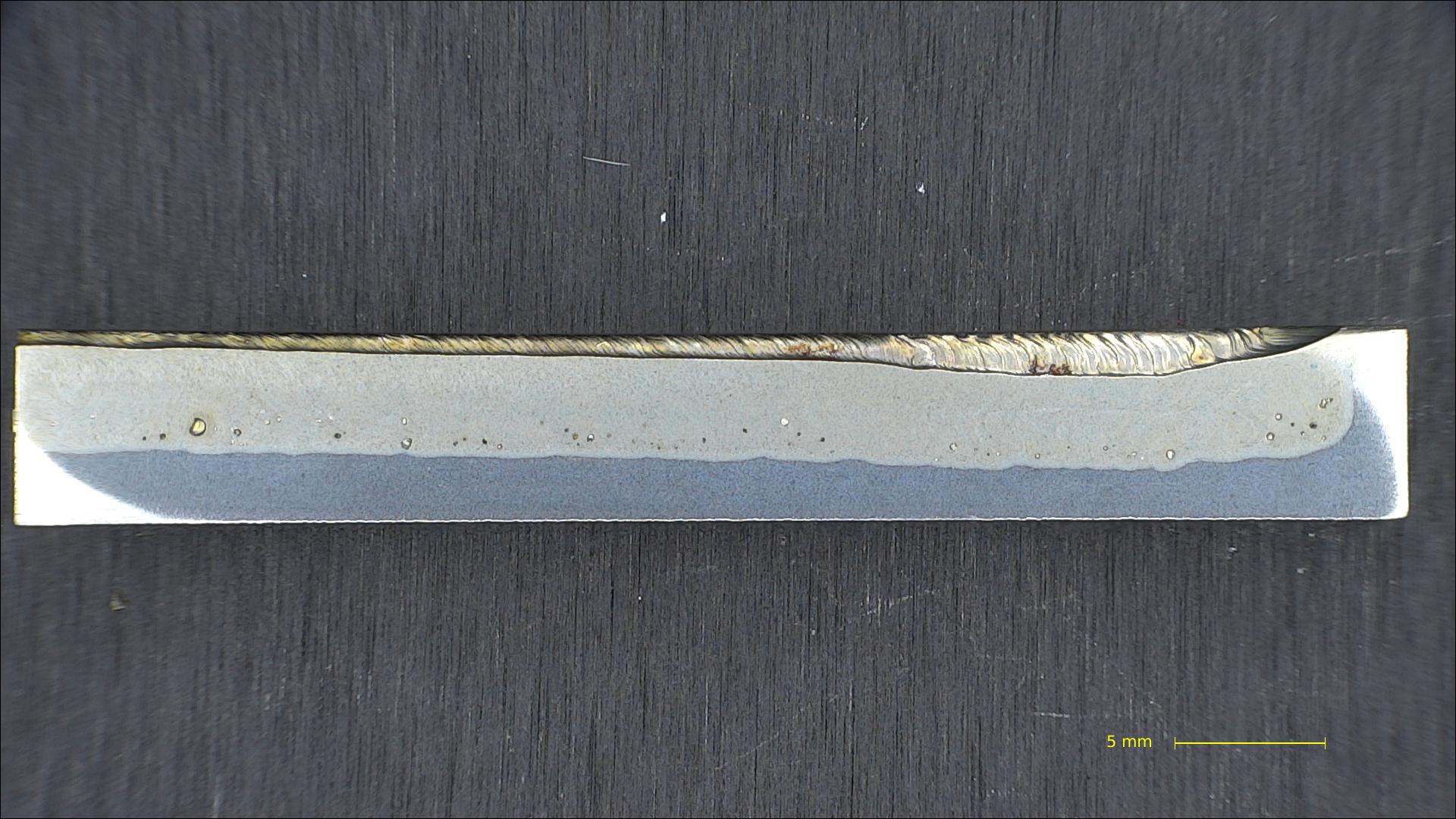 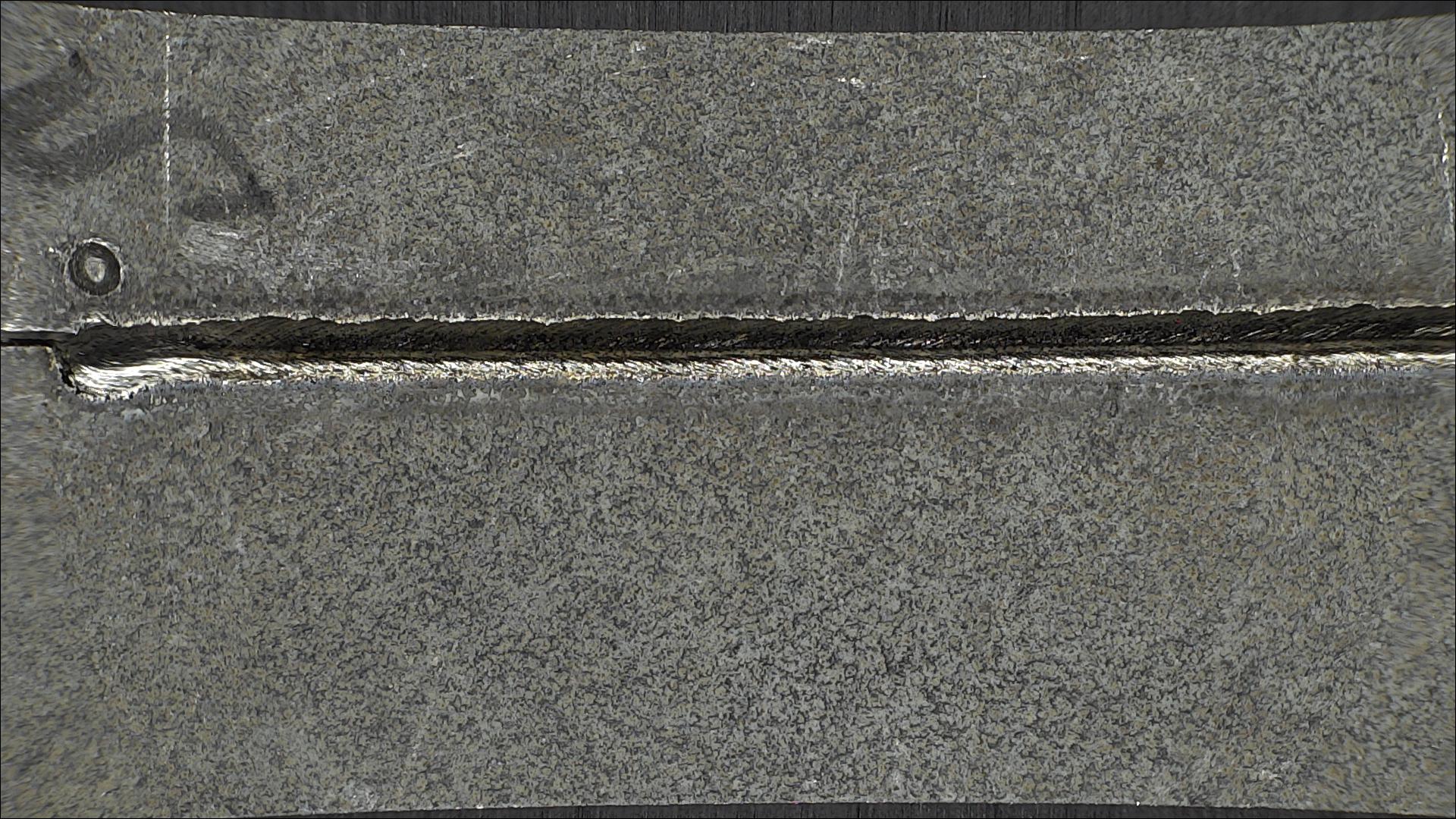 JG
Keyhole Depth + Finished Surface Profile
Keyhole Depth + Finished Surface Profile
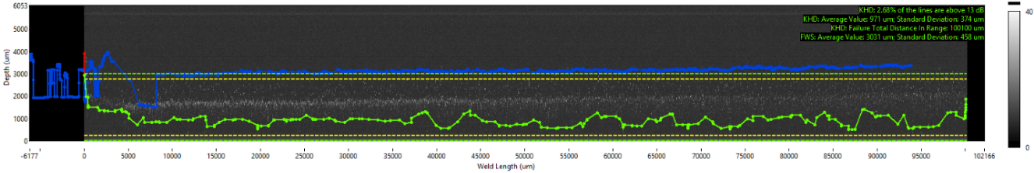 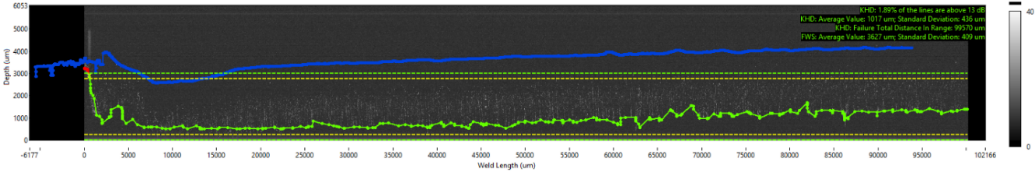 Seam Profile
Seam Profile
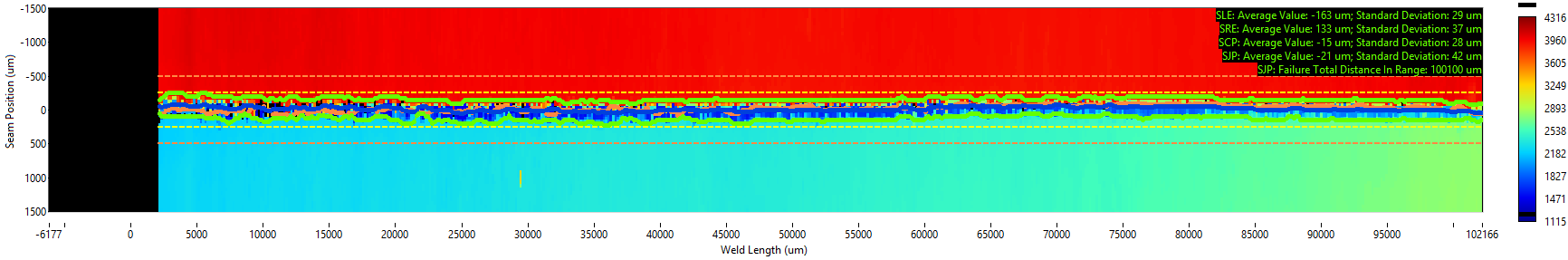 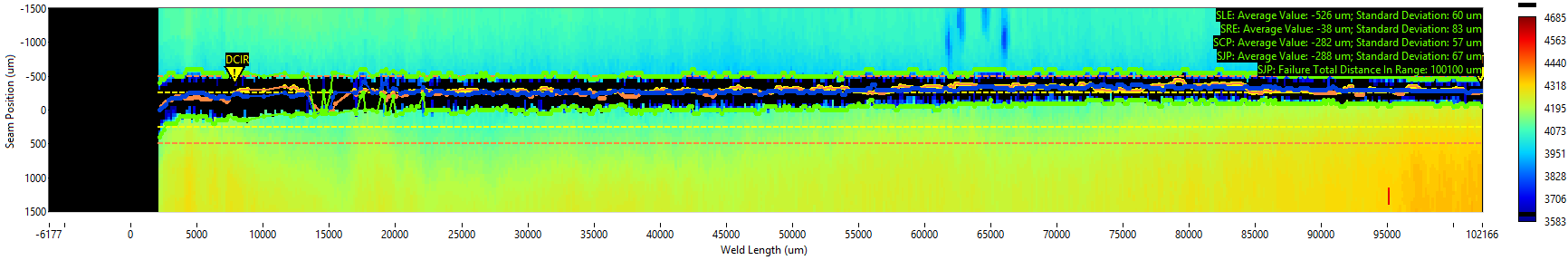 Transverse Profile
Transverse Profile
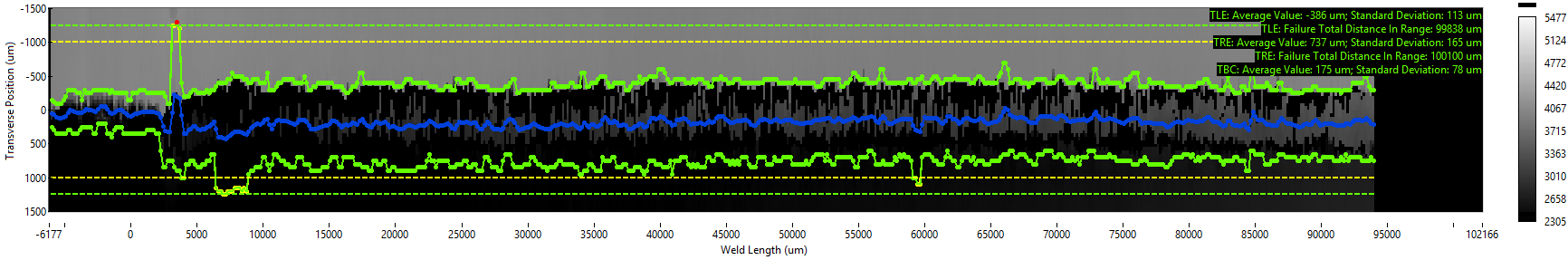 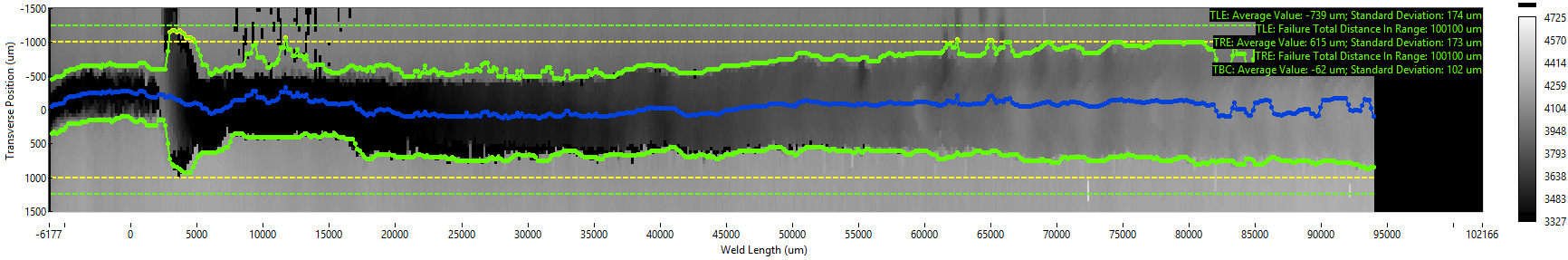 23
Cycle Time
Seam Profile
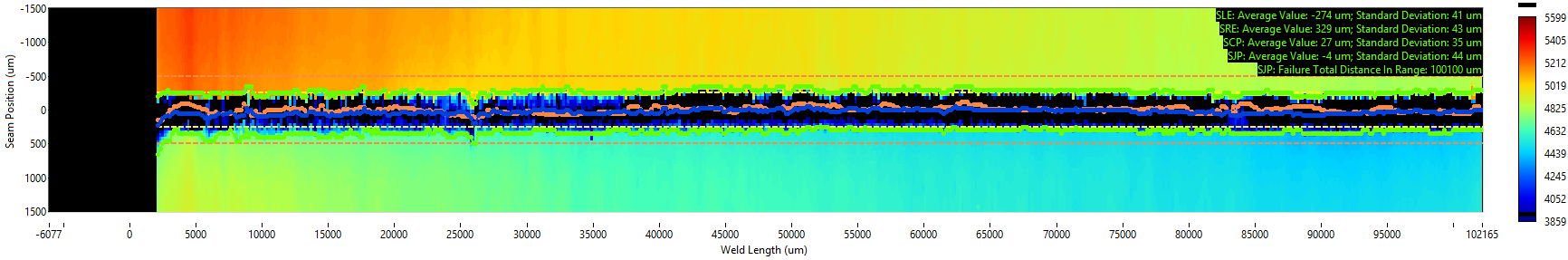 Exponential decay in data count for seam and transverse profiles

Visible drop in resolution at high cycle time 

No discernable trend in edge tracking standard deviation

Reduced feature tracking sensitivity
Transverse Profile
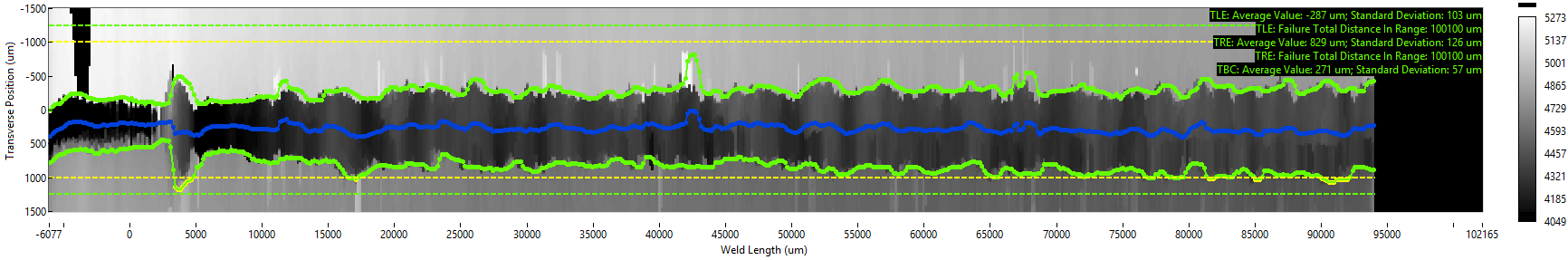 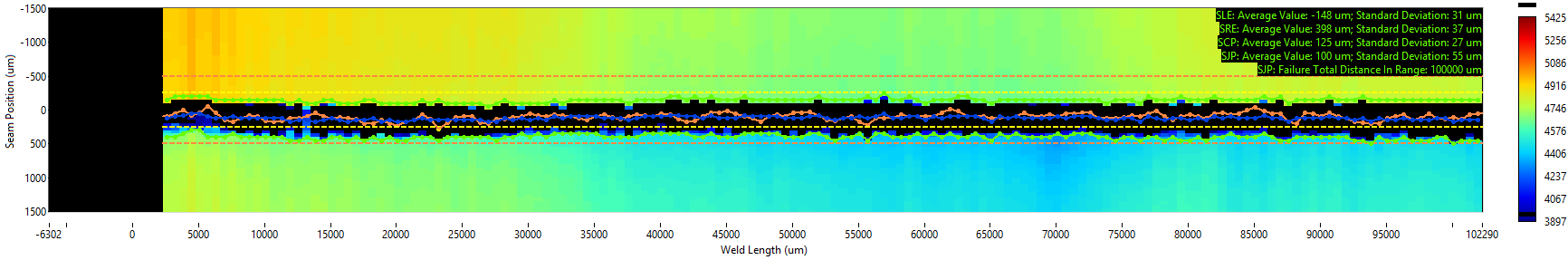 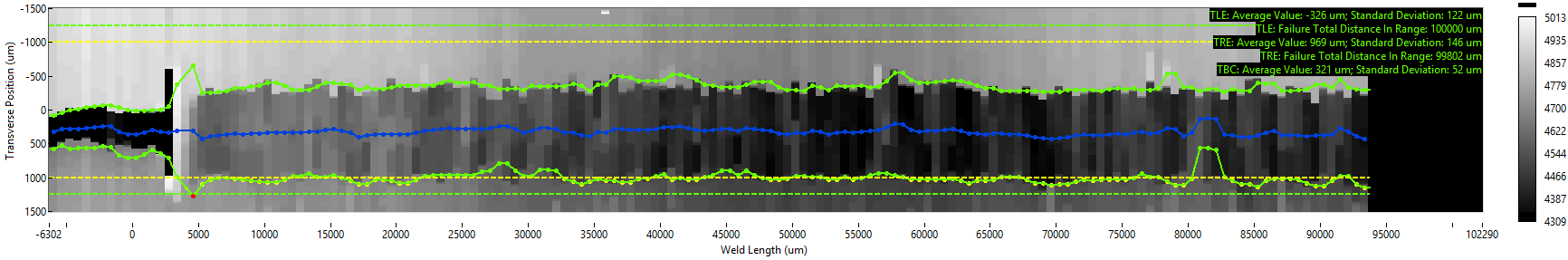 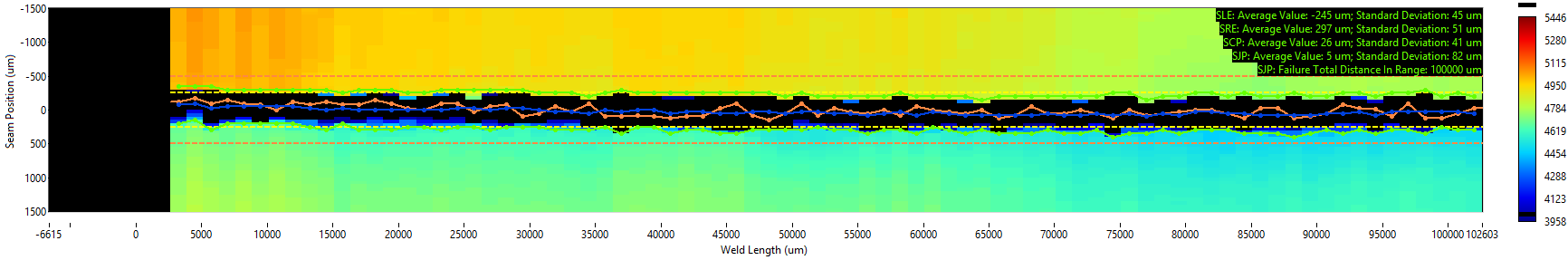 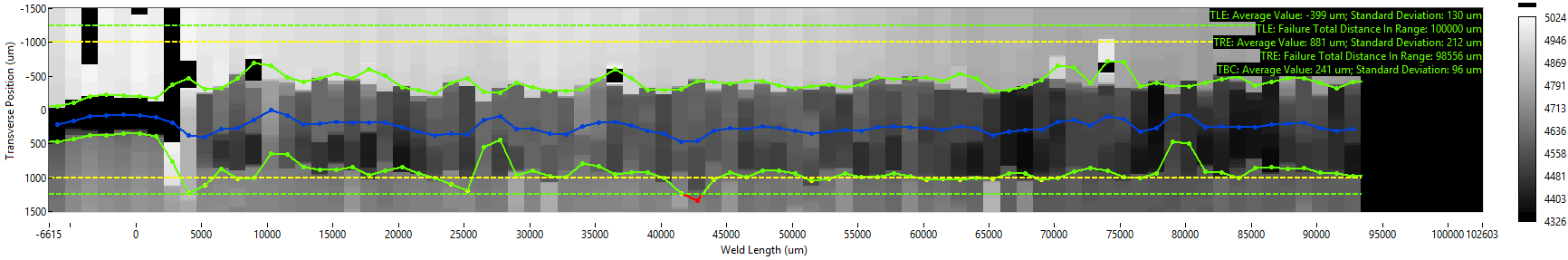 24
Data Clipping and Scan Orientation
Keyhole Depth Profiles
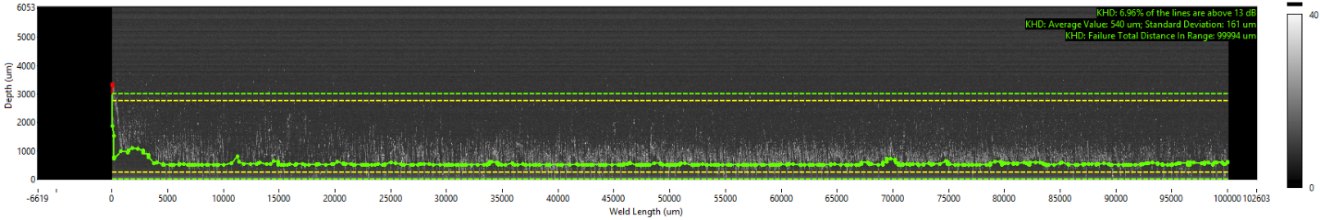 Exceeding the region of interest or FOV clipped keyhole penetration data

Increased reference plane position to alleviate issue

Obstructing the scan field also clipped sensor data

Flipped scan orientation results in a weld bead measurement in the seam profile and vise versa for the transverse profile
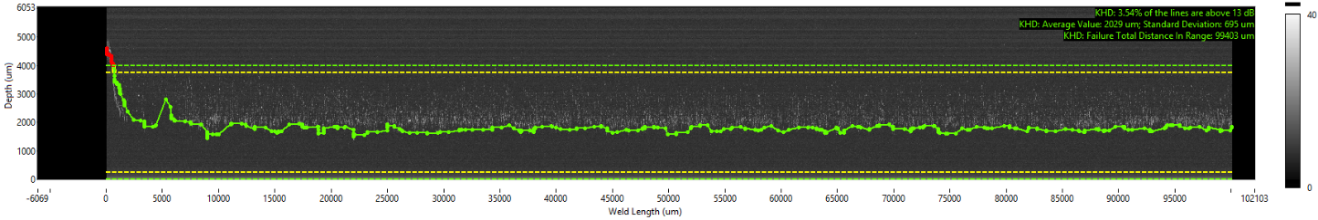 Transverse Profile
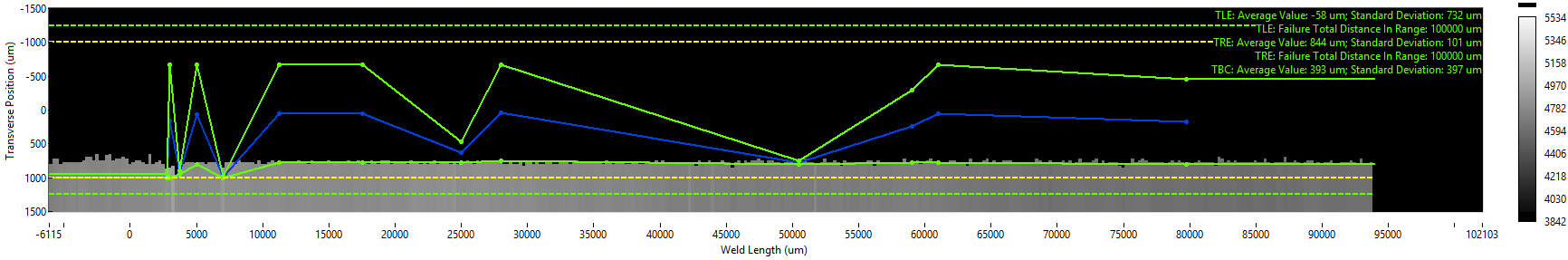 Seam Profile
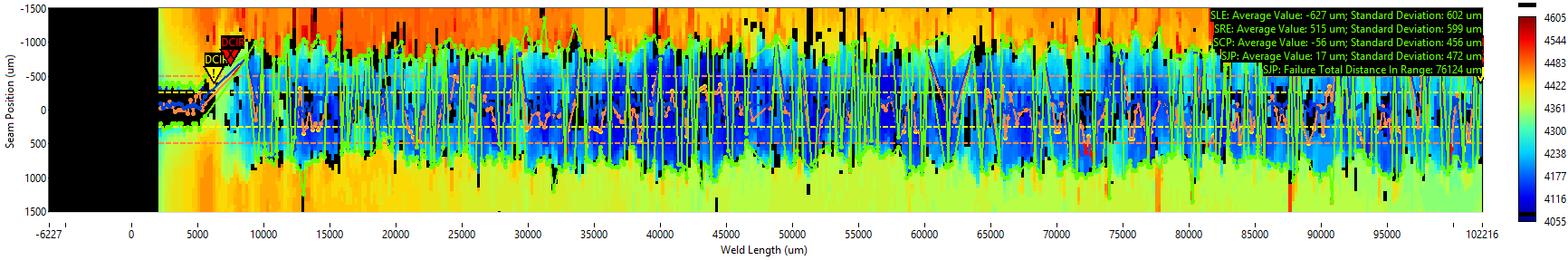 Transverse Profile
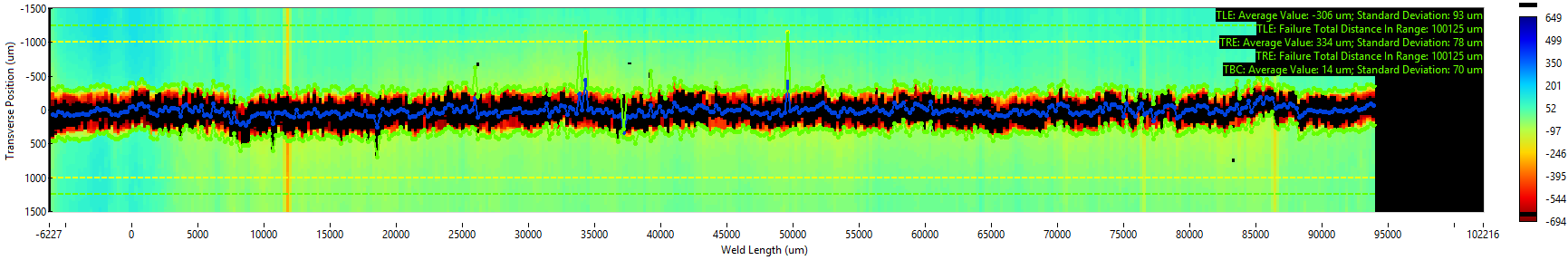 25
Summary
Procedure Development
A range of quality scenarios and weld parameters were tested
Laser Welds
Accuracy and sensitivity of keyhole depth tracking was dependent on the penetration depth and the reference plane position

Attainment of full penetration was correlated to the total quantity of tracked data for a given travel speed and part thickness

Various conditions were detected in the keyhole depth (in-weld) scan

Accuracy of weld scan improves for welds with shifting surface morphology when the workpiece height (pre-weld) scan is active

The seam profile (pre-weld) scan was heavily affected by deficiencies in joint configuration, this effect was also noted for both post-weld scans (transverse profile, finished surface)
26
[Speaker Notes: the effective quality scenarios were identified for use in later testing

with an increase in average % difference of 1.1% and 0.8% respectively 

where for a 100mm weld with a 25mm/s travel speed the total count was 214

Low-power, high-power, joint gap, joint mismatch, and beam out of focus 

most notable with the joint gap condition where accuracy was reduced by 11%]
Future Work
Further analysis of full penetration tracking accuracy
Develop confidence in signal analysis
Low signal strength is good (full penetration)

Hybrid laser-arc welding with ICIT
Develop electrode & arc length measurement tools
Evaluate arc leading and laser leading hybrid process variants
Evaluate partial penetration monitoring stiffener fillet welds

Evaluate ICIT on HLAW welds in quality scenarios tests 
Evaluate Lag distancing for the transverse and FS profiles.

Depending on orientation, the effect of tool position within the joint on ICIT the SP and TP scans.
27
Acknowledgements
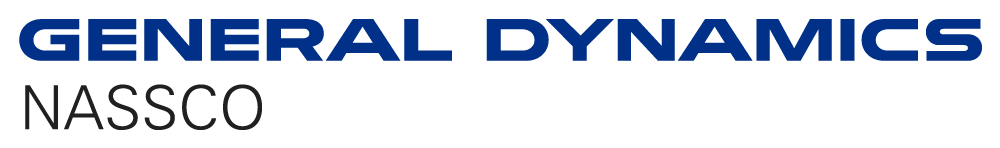 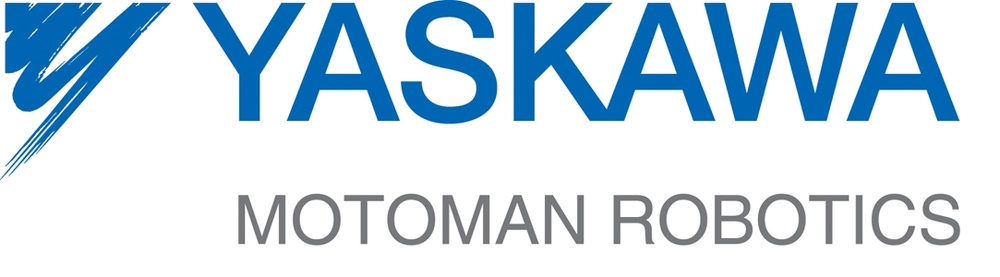 The Ohio State University
Dr. Boyd Panton
Dr. Wei Zhang
Dr. Dennis Harwig

Edison Welding Institute
Jacob Hay
Mark Mohler
Dean Langenkamp

General Dynamics NASSCO
Cody Whitely
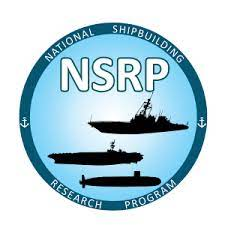 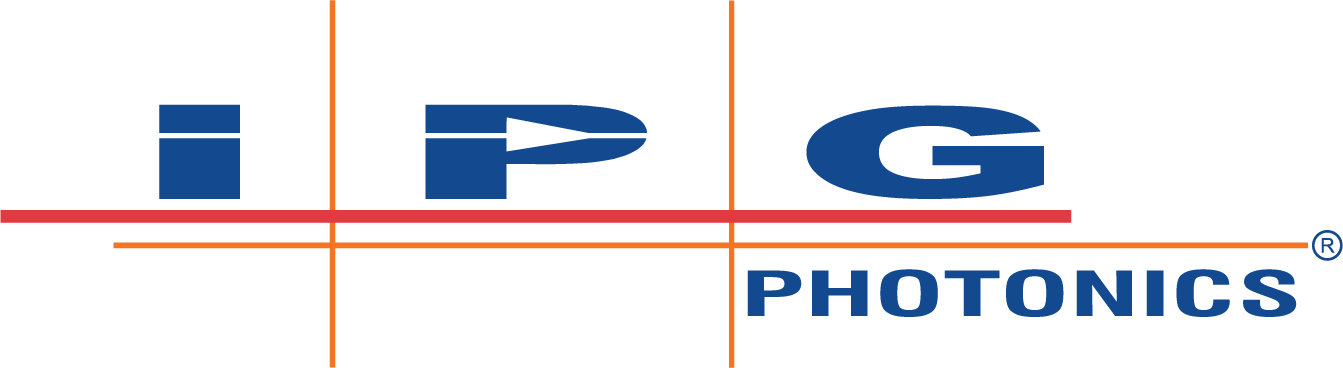 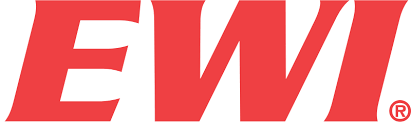 28
Thank you.Questions?
29